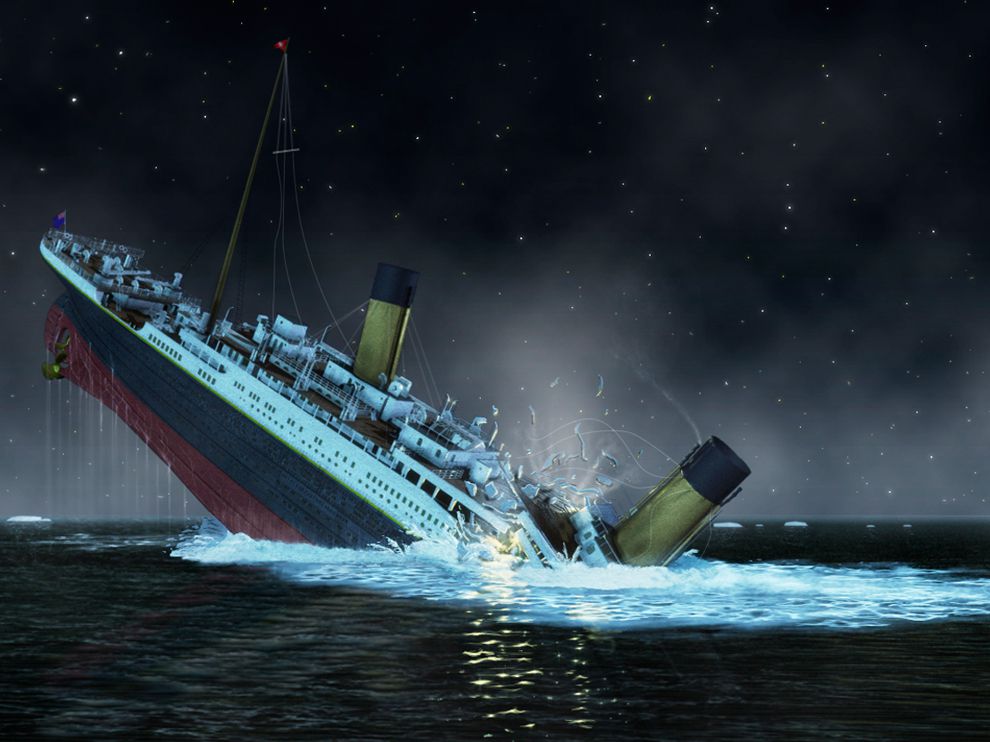 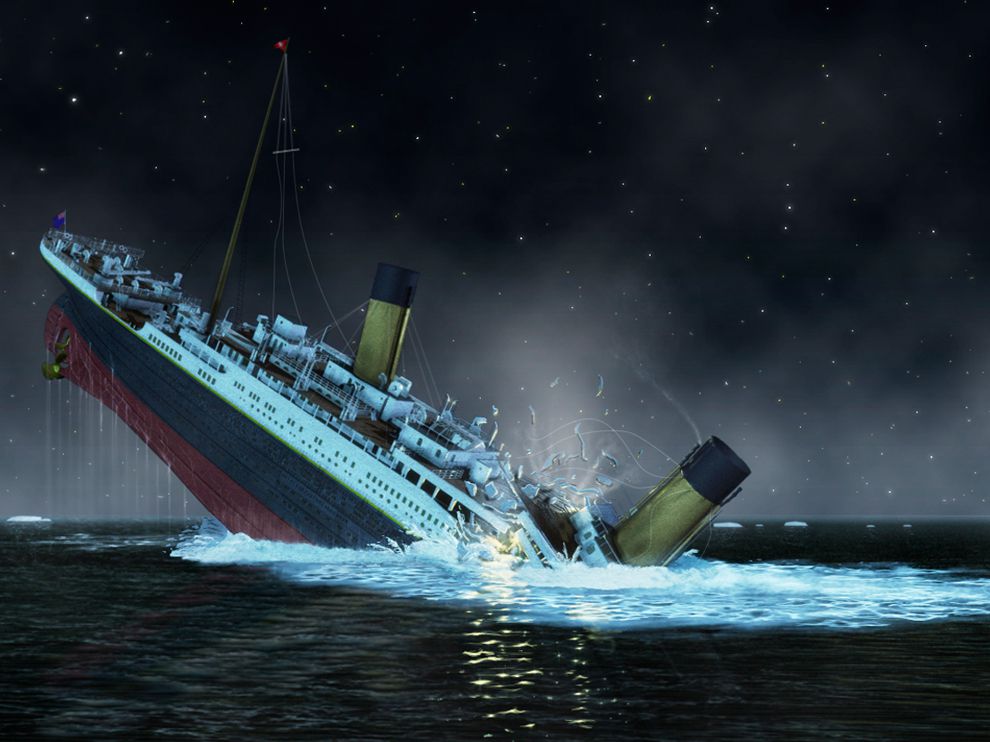 TITANC!!!
10 Mistakes why the Titanic
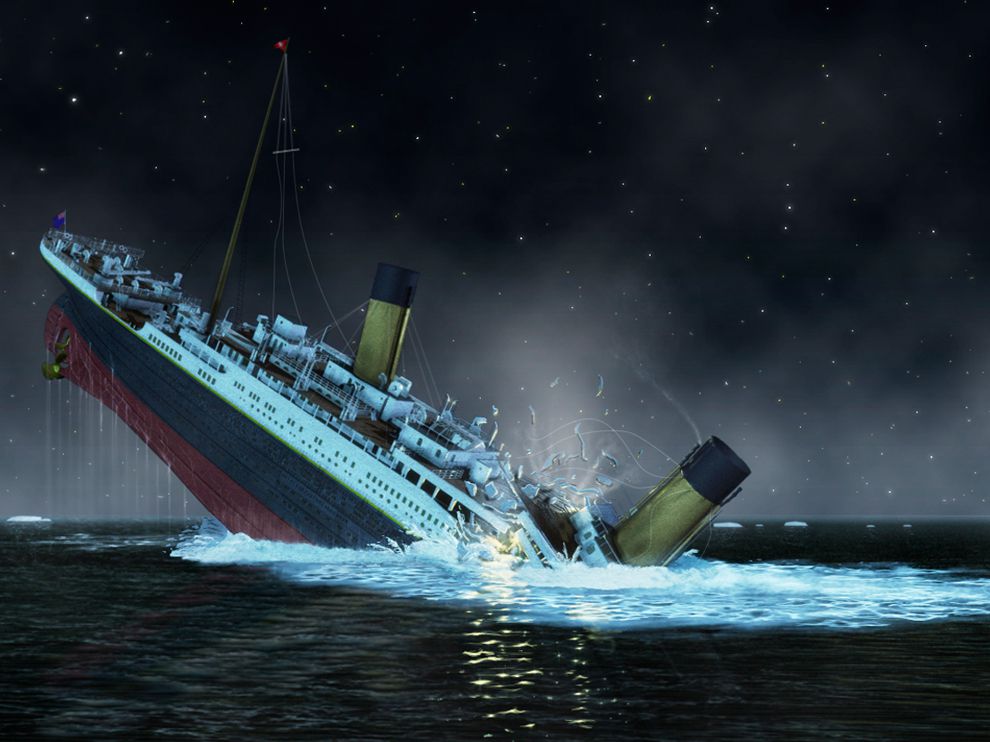 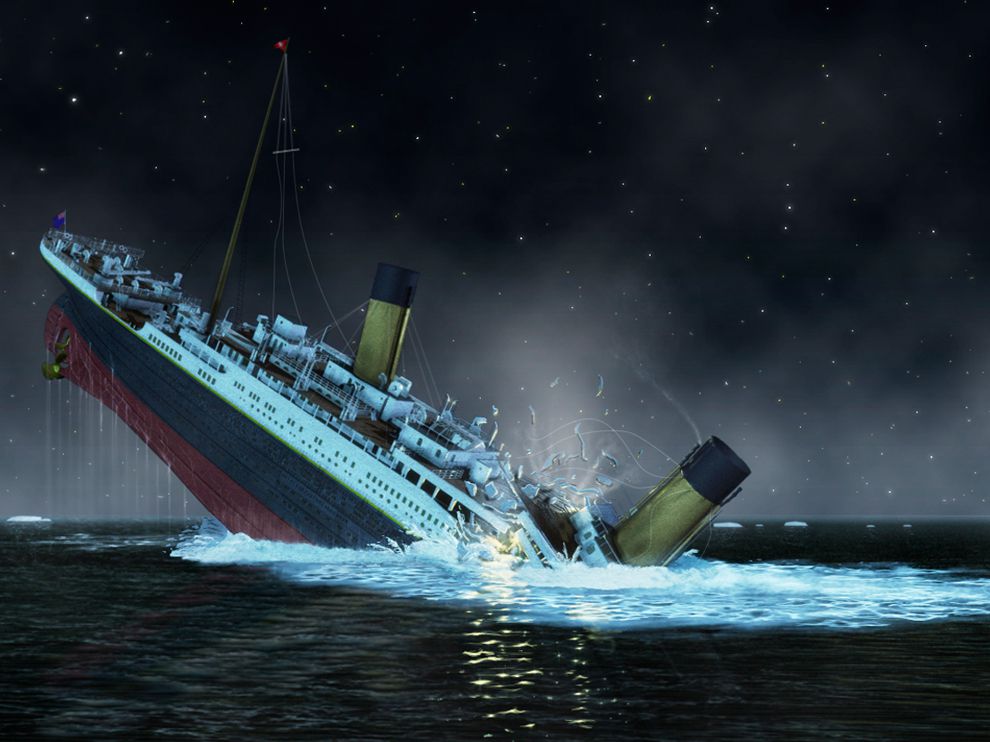 ICEBERG!!!
The Titanic hit a ice berg because the binoculars where not at the look out!!!!!
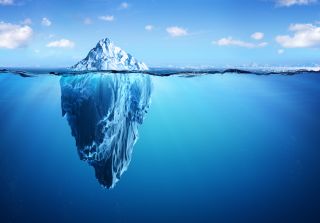 THE FIRE
The fire was on for 10 days
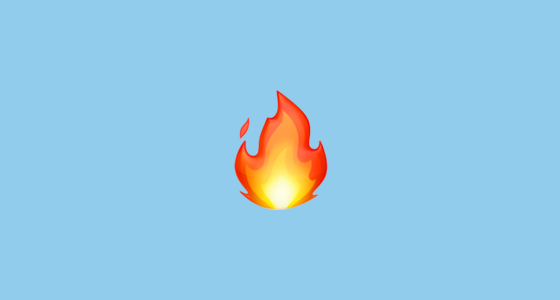 THE BULKS!!!
The bulks got weakened by the fire which will come in another one
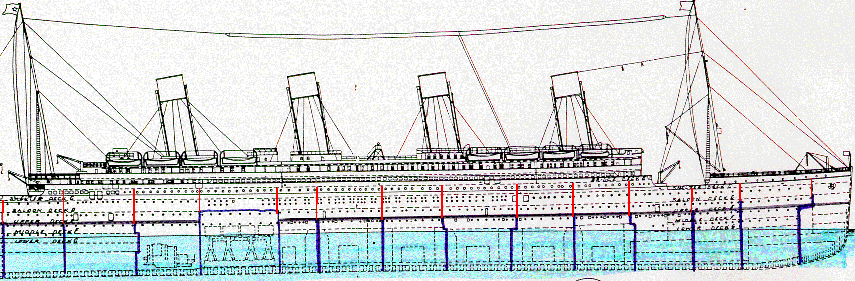 Open port holes!!!!
There were 300 port holes open on the Titanic!!!
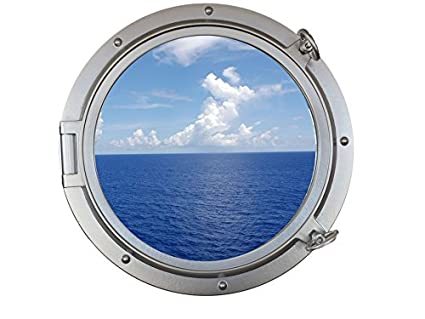 THREE  LITTLE  LETERS
msg are the tree little litters.
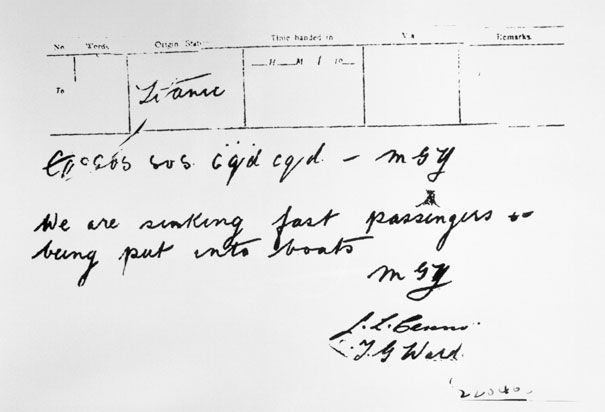 THE NEWYORK
The new York  was a big boat and almost HIT!!  The Titanic.
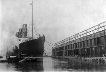 NOT ENOUGH LIFE BOAT,S
THE Titanic did  not have enough boats on it
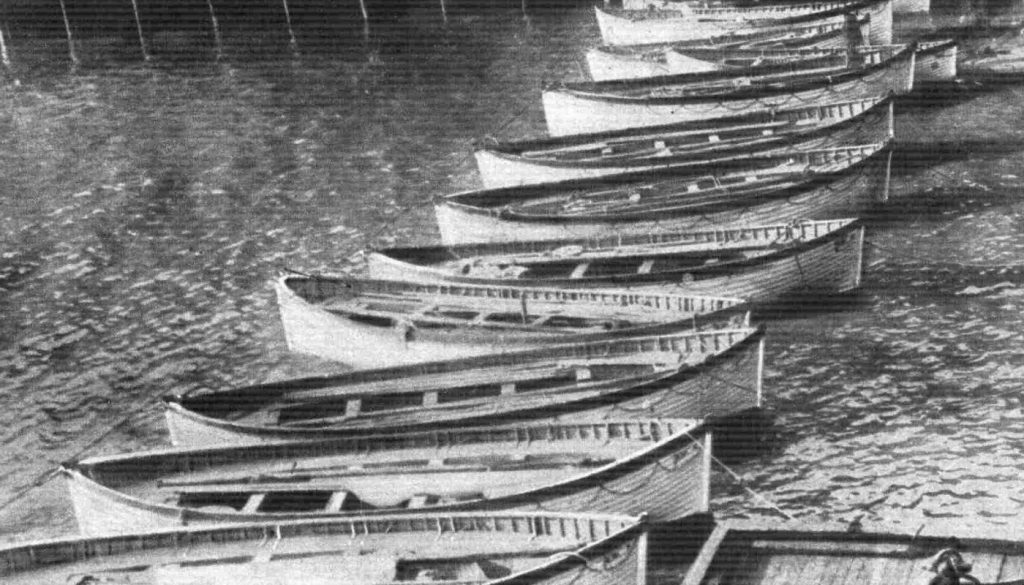 THE END!!!